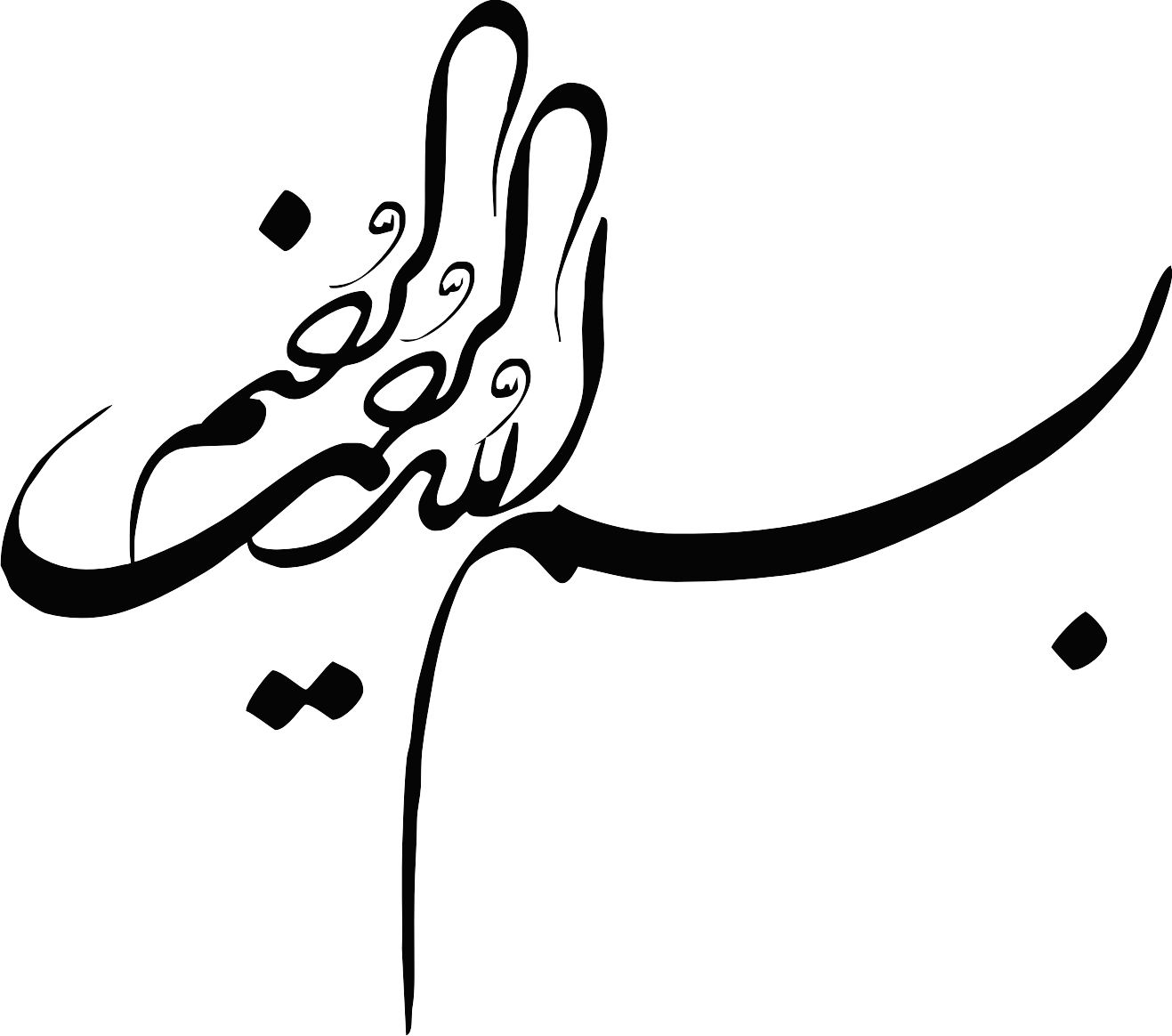 خداوندا

من در خانه فقیرانه خود چیزی دارم
 که تو در عرش 
کبریای خود نداری

من چون تویی دارم             و تو چون خودی نداری
ساختار سرمایه
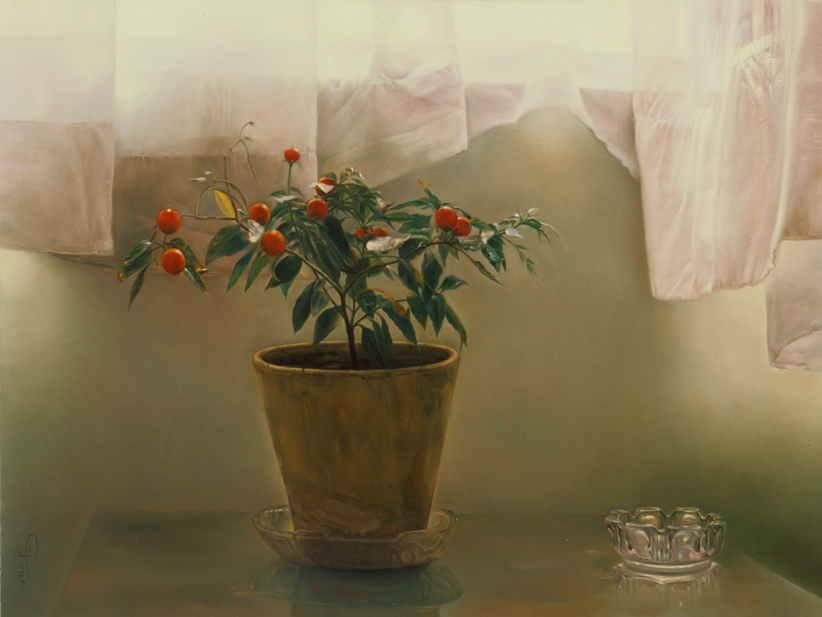 موضوع  :
ارائه کنندگان:
الهام قربانیان
سارا ماکویی
سعیده دستان زند
بررسی مولفه های موثر بر ساختار سرمایه باتوجه به تئوری توازی ایستا و سلسله مراتبی
چکیده
با توجه به اهمیت ساختار سرمایه و تاثیر تصمیمات مالی مدیران بر ارزش شرکتها، این تحقیق به بررسی

 مولفه های اصلی ساختار سرمایه می پردازد.این مولفه ها عبارتند از : ساختار دارایی ، سودآوری ، نقدینگی ،

 اندازه و فرصتهای رشد که در شرکتهای پذیرفته شده در بورس اوراق بهادار مورد بررسی قرار می 

گیرد.نتایج نشان می دهد که بین ساختار داراییها و فرصتهای رشد شرکت با ساختار سرمایه رابطه معناداری 

وجود ندارد ، اما بین مولفه های سودآوری ، نقدینگی و اندازه شرکت با ساختار سرمایه رابطه معکوس 

معناداری وجود دارد.
مقدمه :
طی چهار دهه ی گذشته مطالعات متعددی در حوزه ساختار سرمایه صورت پذیرفته و مدلهای نظری 

متعددی در خصوص توصیف الگوی ساختار سرمایه شرکتها ارائه گردیده است. همچنین مطالعات تجربی
chen
فراوانی به منظور ارزیابی توانایی این مدل های نظری در توصیف رفتار تامین مالی شرکتها صورت پذیرفته 

است (چن ، 2004). اگرچه بخش مهمی از مطالعات انجام شده در خصوص ساختار سرمایه بر توصیف رفتار

 تامین مالی شرکتهای آمریکایی تمرکز داشته ولی طی چند سال گذشته مطالعات ساختار سرمایه جنبه بین المللی 

پیدا کرده و در کشورهای متعددی انجام پذیرفته است.

تئوری نوین ساختار سرمایه اولین بار در سال 1958 پس از انتشار مقاله مشور مودیلیانی و میلر ارائه گردید

 و پس از آن محققین بسیاری در زمینه ساختار سرمایه تحقیق نمودند.طی چند دهه ی گذشته شماری از الگوها

 جهت تشریح نوسانهای نسبت بدهی در شرکتهای مختلف ارائه شده است و ازاواخر دهه ی 1970 دو تئوری

 توازی ایستا و تئوری سلسله مراتبی مطرح گردیده اند.
2
1
یکی از پیچیده‌ترین مساله‌هایی که دامنگیر مدیران مالی کنونی است، رابطه ی بین اجزای تشکیل دهنده ی  ساختار سرمایه است و آن عبارت است از آمیزه‌ای از اوراق قرضه و سهام برای تأمین مالی و قیمت سهام شرکت. پرسش اصلی این است که کدام آمیزه مطلوب است؟
شرکت برای این‌که بتواند تأسیس شود به سرمایه نیاز دارد و برای توسعه به مبلغ بیشتری  سرمایه نیاز خواهد داشت. وجوه مورد نیاز از منابع گوناگون و به شکل‌های مختلف تأمین می‌شوند ولی همه ی سرمایه را می‌توان در دو گروه اصلی قرار داد:  وام  و سهام.
وجوه مورد نیاز شرکتهابرای سرمایه گذاری توسط سرمایه گذارانی که وجوه نقدی خود را در انواع مختلف اوراق بهادار سرمایه گذاری می کنند تأمین می شود.هر یک از گروههای سرمایه گذاری فوق با ریسک خاصی مواجه هستندو در نتیجه به منظور تأمین وجوه مالی مورد نیاز شرکت نیازمند نرخ بازده مورد انتظار* خاصی نیز هستند. نرخ بازده مورد توقع* همان هزینه فرصت برای شخص سرمایه گذاری است که می تواند منابع کمیابی را با ریسک معادل در فرصتهای مختلف سرمایه گذاری کند.
سرمايه گذار کسی است که با توجه به هزینه سرمایه، پروژه جدیدی را پذیرفته و یا رد می کند.آنها تنها پروژه هایی را خواهند پذیرفت که باعث افزایش مطلوبیت مورد انتظار ثروت آنها شود.هر پروژه ای با توجه به ریسکی که دارد باید جریانات نقدی خالصی را که بر اساس نرخ بازده مورد انتظار سرمایه گذاران است عاید آنها نماید.هزینه سرمایه * حداقل نرخ بازده با ریسک تعدیل شده است که پروژه باید برای پذیرفته شدن توسط سهامداران ایجاد نماید.
*expected rate of return
*Required rate of return
*cost of capital
عوامل تعیین کننده ساختار مالی- رشد- سودآوری- اندازه شرکت - ثبات جریانات نقدینگی- هزینه ورشکستگی- قدرت بازار - کنترل - سایر عوامل
1
2
3
4
5
6
1-Growth
2-profitability
3-size
4-cash flow volatility
5-bankruptcy cost
6-market power
رشدبررسیها نشان می دهند نسبت بدهی بلند مدت رابطه ای معکوس با رشد مورد انتظار شرکت دارد .اگر شرکت بجای بدهی بلند مدت ، بدهی کوتاه مدت داشته باشد ، هزینه نمایندگی کاهش می یابد .مایز(1977)حتی نشان میدهد که بین بدهی کوتاه مدت و نرخ رشد مورد انتظارنوعی رابطه مثبت وجود دارد.(مارتین و همکاران ،1988 )
سود آوری
مایرز شواهدی از دونالدسون  و بریلی و مایرز  ارائه می نماید مبنی بر اینکه شرکتها برای افزایش سرمایه ، اول از طریق سود انباشته ، دوم از طریق وام ، سوم از طریق صدور سهام جدید تامین مالی می کنند .این عمل ممکن است بخاطرهزینه های مربوط به صدور سهام جدید باشد.
2
1
1-donaldson
2-brealy & mayers
اندازه شرکت وارنر(1977 )،آنگ،چوا و مک کانال(1982 )اندازه شرکت را از عوامل موثر بر اهرم مالی می دانند .آنها مشاهده کردند که شرکتهای بزرگ بدلیل تنوع فعالیتها کمتر در معرض ورشکستگی هستند ودرصورت ورشکستگی ،همچنان از قدرت وامگیری برخورداند .بر اساس مطالعات انجام شده میتوان نتیجه گرفت که شرکتهای بزرگتر می توانند دارای اهرم بیشتر باشند ، به تعبیر دیگربین اندازه و میزان استفاده از بدهی ارتباط مثبت وجود دارد .(مارتین و همکاران ، 1988)
ثبات جریانهای نقدی بر اساس تحقیقات انجام شده هر چه جریانات نقدی شرکت از ثبات بیشتری برخوردار باشد ، ازبدهی بیشتری در ساختار مالی استفاده می شود .
هزینه  ورشکستگیافزایش سهم بدهی در ساختار مالی شرکت موجب افزایش ریسک نقدینگی و اعتباری شرکت می شود به نحوی که ناتوانی شرکت در ایفای تعهدات ناشی از افزایش بدهی منجر به افزایش ریسک ورشکستگی شرکت خواهد شد.
قدرت بازار مطالعات نشان دهنده آن است که بین قدرت بازار شرکت و میزان استفاده از بدهی درساختار مالی رابطه وجود دارد به نحوی که بالا بودن سهم بازار و قدرت شرکت ، امکان چانه زنی و استفاده بیشتر ازمنابع مالی بدهی را ممکن می سازد.
کنترلمنظور از کنترل ، کنترل واحد انتفاعی به وسیله سهامداران است . چنانچه اکثریت سهام یک واحد انتفاعی در تملک تعداد کمی سهامدار باشد ، تمایل سهامداران به حفظ کنترل شرکت بر تصمیمات تامین مالی اثر می گذارد و آنها مایلند کنترل خود را همچنان داشته باشند .
این موضوع که آیا واقعا ساختار بهینه سرمایه وجود دارد ، نظریات متفاوتی مطرح شده است.تاکید اصلی این 

نظریات این است که آیا ساختار سرمایه بهینه میتواند با تغییرترکیب منابع مالی مورد استفاده بر ارزش و هزینه ی

 سرمایه شرکت تاثیر بگذارد یا خیر؟
 
نظریات متفاوت پیرامون ساختار سرمایه شرکت و چگونگی دستیابی به ساختار سرمایه بهینه تا کنون ارائه شده

 است.با توجه به تاثیر عوامل گوناگون محیط شرکت که به هر نحو تصمیمات ساختار سرمایه را تحت الشعاع 

قرار می دهند و مهمتر اینکه در بیشتر موارد تاثیر این عوامل و پیش بینی آنها بسیار پیچیده و مشکل هستند، 

موجب شده است تا این موضوع به عنوان معمای ساختار سرمایه مطرح باشد. ساختار سرمایه شرکت معرف 

وجوه بلند مدت مورد استفاده شرکت می باشد. هدف اصلی تصمیمات ساختار سرمایه ، حداکثر نمودن ارزش بازار

 شرکت از طریق ترکیب مناسب منابع وجوه بلند مدت است.این ترکیب که ساختار بهینه مالی نام دارد ،متوسط 

هزینه سرمایه شرکت را نیز حداقل میسازد.به عبارت دیگر میتوان گفت ساختار سرمایه یک شرکت ترکیبی از
بدهی های کوتاه مدت ، بدهی های بلند مدت و حقوق صاحبان سهام می باشد که بوسیله آن داراییهای شرکت 

تامین مالی شده است.به عبارت دیگر به ترکیب بدهی ها و حقوق صاحبان سهام ، ساختار سرمایه شرکت گفته

. می شود که شامل اقلام چپ ترازنامه میباشد
نظریه های ساختار سرمایه را میتوان در قالب کلی به دو دسته تقسیم نمود : 

الف) نظریه های مرتبط با گزینش از بین بدهی و سهام 
- سنتی
- مودیلیانی و میلر
- سلسله مراتبی 
- موازنه ایستا 

ب)نظریه های مرتبط با گزینش بدهی های خصوصی و عمومی
نظريه سنتی:
این نظریه بر این فرض استوار است که ساختار سرمایه بهینه وجود داردو هزینه سرمایه بر ساختار سرمایه 

متکی بوده و شرکت می تواند با استفاده از اهرم ،ارزش خود را به حداکثر برساند. با وجود اینکه سرمایه 

گذاران هزینه سهام عادی را افزایش می دهند ولی این افزایش با منافعی که از بکارگیری بدهی ارزانتر 

حاصل می شودخنثی و جبران می گردد. این هزینه بدهی تا درجه معینی از اهرم تقریبا ثابت باقی می ماند 

ولی پس از آن با نرخ فزاینده  رشد می کند.
نظريه موديليانی و ميلر:
مودیلیانی و میلر با انتقاد از نظریه سنتی ثابت کردند که هزینه سرمایه شرکت ها به درجه اهرم مالی شرکت 

بستگی نداشته و در تمامی سطوح ثابت است. همچنین در شرایط خاص ،ارزش یک شرکت بدون توجه به 

تامین مالی از طریق وام یا انتشار سهام یکسان است. با توجه به نقش بازار نمی توان با تغییر ساختار سرمایه، 

ارزش شرکت را بالا برد و به  تغییر ساختار سرمایه، ارزش شرکت را بالا برد و به عبارتی ارزش شرکت 

مستقل از درجه اهرم مالی و ساختار سرمایه آن است.

مودیلیانی و میلر اینگونه استدلال نمودند که :
اولا:

تقسیم ساختار سرمایه شرکت میان بدهی و حقوق صاحبان سهام و یا بین سایر منابع تامین مالی اهمیتی ندارد 

زیرا عملا با انتشار دارایی های مالی، شرکت دارایی های واقعی خود را به مردم می فروشد و تفاوتی ندارد 

که دارایی خود را یکجا و از طریق انتشار سهام بفروشد یا به اجزا کوچکتر تقسیم کرده و تکه تکه به مردم 

عرضه دارد در هر حال جمع اجزا باید در برابر کل باشد به همین خاطر ارزش شرکت به سودآوری و خطر 

تجاری بستگی دارد.
ثانیا:

سرمایه گذاران می توانند اهرم شخصی را جایگزین اهرم شرکت سهامی نمایند و بدین صورت هر ساختار 

سرمایه ای را به حالت اول برگردانند. اگر دو شرکت از هر نظر به جز ساختار سرمایه شبیه هم باشند باید 

ارزش آن دو برابر باشد. در غیر این صورت امکان آربیتراژ وجود دارد. این عمل موجب خواهد شد که آنقدر 

سهام شرکت خرید و فروش شود که ارزش هر دو برابر گردد.
مفروضات اصلی نظريه موديليانی و ميلر:
نظریه مودیلیانی و میلر دارای سه فرضیه اصلی است:

1. اگر سرمایه گذاری از طریق وام گرفتن یا وام دادن بتواند اهرم مالی برای خود ایجاد کند در اینصورت تصمیمات تامین مالی یک شرکت نمی تواند بر آن تاثیربگذارد.

2. با افزایش بدهیهای شرکت هزینه سهام باید به همین نسبت افزایش یابد .

3. ارزش شرکت تحت تاثیر سیاست تقسیم سود سهام آن قرار نمی گیرد.
الگوی ميلر و موديليانی- بدون ماليات:
تئوری نوین ساختار سرمایه سال 1958 و با انتشار مقاله‌ای توسط میلر و مودیلیانی ارایه شد. این دو پژوهشگر ثابت کردند که با وجود مجموعه‌ای از مفروضات محدودکننده و با صرف‌نظر کردن از مالیات‌ها و هزینه‌های قرارداد، خط مشی تامین مالی شرکت بر ارزش جاری بازار شرکت بی‌تاثیر است.
بنابر آن‌چه آمد، نتیجهء تحقیق این دو بیانگر آن است که شیوهء تامین مالی شرکت‌ها هیچ اهمیتی ندارد و نمی‌تواند ارزش شرکت را تغییر دهد، مگر آن‌که بر توزیع احتمالی کل جریان‌های نقدی شرکت اثر بگذارد.
هزينه های ورشکستگی و نظريه موديليانی و ميلر:
شرکت اهرمی نسبت به شرکت غیر اهرمی احتمال ورشکستگی بیشتری دارد. وقتی نسبت بدهی به سهام از حد معینی تجاوز کرد. ضریب احتمال ورشکستگی بیشتر می شود و هزینه مورد انتظار ورشکستگی افزایش می یابد در نتیجه بر ارزش شرکت و هزینه سرمایه آن تاثیر منفی خواهد گذاشت.
اگر مساله ناتوانی شرکت در پرداخت بدهیها و یا ورشکستگی آن مطرح باشد. تصمیمات مربوط به تامین مالی اهمیت بیشتری پیدا می کند و شرکتها مجبور میشوند در بسیاری از موارد از اجرای طرح های سرمایه گذاری چشم پوشی کنند و سعی می کنند تا قدرت نقدینگی شرکت را حفظ کنند. در نتیجه کسی حاضر نیست در شرکتی که احتمال ورشکستگی برای آن متصور است سرمایه گذاری کند شرکت باید برای جلب توجه سرمایه گذاران و کسب اعتماد مجدد آنها از طریق دادن اطلاعات مفید متحمل هزینه های زیادی گردد.
هزينه های نمايندگی:
وام دهندگان انتظار دارند که امنیت سرمایه هایشان در شرکت تضمین شود و خطرات ورشکستگی و از بین رفتن اصل و فرع سرمایه به حداقل برسد. در واقع تضاد منافع بین سرمایه گذاران (سهامداران، صاحبان اوراق قرضه، و وام دهندگان) و مدیران موجب شود که به خاطر رعایت حقوق سرمایه گذاران کنترلهایی بر نحوه عملکرد مدیریت وضع شود و محدودیتهایی را در مفاد قراردادهای وام یا اعتبار ایجاد کنند و از مدیریت می خواهند با قراردادهای جبرانی و پاداشی و تشویق  های لازم بازده سرمایه آنها را تضمین کند هر چقدر که میزان بدهی افزایش یابد میزان صرفه جویی مالیاتی بعد از یک حد معین به علت بالا رفتن هزینه های نمایندگی کاهش می یابد.
نظريه تبادل ايستا:
در قالب این نظریه شرکت سعی می کند بین ارزش صرفه جویی مالیاتی بهره و هزینه ورشکستگی و هزینه نمایندگی تعادل برقرار سازد. طبقه این نظریه، شرکت بایستی آنقدر بدهی را با سهام و سهام را با بدهی تعویض و جایگزین کند تا ارزش آن حداکثر گردد. تئوري توازي ايستا بر پايه مفهوم ساختار سرمايه (نسبت بدهي) بهينه مي باشد. بر اساس اين تئوري شركت هانسبت بدهي بهينه را از طريق سنجش مزايا و هزينه هاي انتشار اوراق بدهي جديد تعيين مي كنند. منافع انتشار بدهي مي تواند شامل مزاياي مالياتي هزينه بهره و كاهش تضاد منافع بين سها مداران و مديران باشد و هزين ههاي انتشار بدهي ميتواند شامل هزينه هاي بالقوه ورشكستگي و تضاد منافع بين سهامداران واعتباردهندگان باشد (فاما وهمكاران 2005،4 ).
نظريه عدم تقارن:
بر اساس این نظریه مدیران نسبت به سرمایه گذاران اطلاعات بیشتری را در مورد آینده شرکت دارند که این پدیده را اطلاعات نامتقارن مینامند. بنابراین چون مدیران نسبت به آینده شرکت دارای اطلاعات بیشتری هستند هنگامی که آینده شرکت را خوب می بینند نیازی نمی بینند که اشخاص دیگری را در سود آینده شرکت با خود شریک کنند از این رو نیازهای مالی شرکت را از طریق بدهی تامین مالی می کنند.
نظريه سلسه مراتب گزينه های تامين مالی:
بر اساس این نظریه شرکتها در تامین منابع مالی مورد نیاز خود، سلسله مراتب معینی را طی می کنند. شکل گیری این سلسله مراتب، نتیجه یا پیامد عدم تقارن اطلاعات است. طبق این نظریه، در مواردی که بین سرمایه گذاران برون سازمانی عدم تقارن اطلاعاتی وجود داشته باشد، مدیران تامین مالی از محل منابع داخلی شرکت را به متابع بیرونی ترجیح می دهند
یعنی ابتدا از محل سود انباشته یا اندوخته ها تامین مالی می کنند، سپس اگر منابع داخل تکافی نکرد، از بین منابع خارج از شرکت ابتدا به انتشار کم ریسکترین اوراق بهادار یعنی اوراق قرضه متوسل می شوند و در صورت عدم کفایت استقراض به انتشار سهام مبادرت می ورزند.
در مقابل بر اساس تئوري سلسله مراتبي كه نتيجه تحقيق مي يرز و ماجلوف است؛ شركت ها بدون توجه به ساختار سرمايه بهينه و بر اساس يك سلسله مراتب از پيش تعيين شده اقدام به تأمين منابع خواهند نمود. بر اساس اين تئوري دو نوع روش تأمين سرمايه وجود دارد، داخلي و خارجي كه يكي در رأس سلسله مراتب ترجيحي  
.(سرمايه داخلي) و ديگري درانتهاي آن (سرمايه خارجي) قرار دارد
نسبت بدهي نيز نشانگر نياز شركت به تأمين مالي خارجي است (مي يرز 1984،5 ). لذا درسلسله مراتب تأمين مالي، اولين انتخاب مديران استفاده از وجوه داخلي شركت(سودانباشته) و دومين انتخاب آن ها انتشار اوراق بدهي كم ريسك ونهايتاً انتشار اوراق سهام به عنوان آخرين اولويت  منابع مالي  شركت ها و سطح نيازآنها در لذا در اين تئوري، نسبت بدهي با توجه به.مورد توجه قرار ميگيرد
دوره های مختلف دچار نوسان می گردد.
بنابراين تئوري توازي ايستا پيش بيني مي كند بين ميزان استفاده از بدهي و فرصتهاي رشد شركت يك رابطه منفي وجود دارد. علاوه بر اين فرصتهاي رشد نوعي دارائي است كه باعث افزايش ارزش شركت مي شود اما قابليت وثيقه گذاري ندارد و به همين دليل وجود يك رابطه منفي بين فرصت هاي رشد و نسبت بدهي پيش بيني می گردد.
در مقابل تئوري سلسله مراتبي پيش بيني مي كند شركت هايي كه داراي فرصتهاي سرمايه گذاري هستند ازبدهي به عنوان اولين منبع تأمين مالي خارجي استفاده خواهند كرد. بنابراين براساس اين تئوري يك رابطه مثبت ميان فرصت هاي رشد و نسبت بدهي وجود دارد.
تئوری ساختار سرمایه و هزینه سرمایه
بدون داشتن دانش لازم در زمینه هزینه سرمایه ، اخذ تصمیمات سرمایه گذاری امکان پذیر نیست.به همین دلیل در اکثر متون سرمایه گذاری قبل از پرداختن به بحث تصمیم گیری ، هزینه سرمایه مورد بررسی قرار میگیرد.در شکل 12-1 تصمیم سرمایه گذاری با توجه به عرضه و تقاضای سرمایه نشان داده شده است.با فرض اینکه کلیه پروژه ها و منابع مالی دارای ریسک یکسان هستند (در این شکل تمایزی بین سهام یا بدهی قائل نشده)
در برخی موارد به را بطه میان وجوه سرمایه گذاری در پروژه ها و نرخ بازده آنها کارآیی نهایی وجوه سرمایه گذاری گفته میشود که در شکل با عنوان منحنی تقاضا نشان داده شده .عرضه سرمایه در این شکل با عنوان 
هزینه نهایی منحنی سرمایه نشان داده شده و دارای کشش پذیری نامحدودی است.
%
شکل 12-1 :

عرضه و تقاضای سرمایه گذاری برای پروژه هایی با ریسک یکسان
E(R i)
هزینه نهایی سرمایه
میزان مبالغ سرمایه گذاری
I j
کارآیی نهایی سرمایه
مفهوم هزینه سرمایه یا هزینه تامین مالیعبارت است از نرخ متوسط بازده مورد انتظارسرمایه گذاران در اوراق بهادار واحد انتفاعی .(نرخ بازده مورد انتظار سهام)(نسبت سهام)+(نرخ بهره بدهی)(نسبت بدهی) =(هزینه تامین مالی)
درجه ریسک و بازده
ساختار سرمایه
(
(
سهام عادی
سهام ممتاز
سود انباشته
بدهی
+
+
+
R
D
P
C
KR
KD
KP
+
KC
+
K(WACC) =
+
C+P+R+D
C+P+R+D
C+P+R+D
C+P+R+D
سهام ممتاز شرکت+ارزش سهام عادی شرکت = ارزش شرکت ارزش بدهی شرکت+ارزش سود انباشته شرکت+ارزش
هزینه سرمایه شرکت حداقل بازدهی است که شرکت
باید بدست آورد تا بازده مورد انتظار سهامداران
و صاحبان بدهی را تامین کند بطوری که ارزش
شرکت کم نشود
K(WACC)
نرخ هزینه سرمایه شرکت
نسبت بدهی
ارزش شرکت با نرخ هزینه سرمایه نسبت عکس دارد
ارزش شرکت
تأثیر ساختار سرمایه بر نرخ هزینه سرمایه و ارزش شرکت
VT
نسبت بدهی
(M-Mهزینه سرمایه و ساختار سرمایه از نظر میلر و مودیگلیانی (
صورت سود و زیان
(M-Mمفروضات کلی (
بازارهای شرکت بدون اصطکاک -1
شرکتها فقط از سهام عادی و بدهی بدون ریسک استفاده می کنند-2
همه شرکتها از نظر ریسک در یک طبقه هستند-3
           ( Kb=Rf نرخ بدهی بدون ریسک میباشد (-4
هزینهای ورشکستگی وجود ندارد-5
تنها مالیات شرکت وجود دارد-6
فرصت علامت دهی وجود ندارد-7
مدیران همیشه ثروت سهامداران را به حد اکثر میرسانند-8
تمام جریانات نقدی بصورت دائمی و مشخص میباشد-9
درآمد                             REV
هزینه های متغییر                (VC)
هزینهای ثابت نقدی            (FCC)
هزینهای ثابت غیر نقدیDEP)     )
سود خالص عملیاتیNOI=EBIT
بهره بدهی                       (KdD)
سود خالص قبل از بدهیEBT
نرخ تنزیل یک شرکت تماما سهامی با ریسک مناسب ()
 نرخ بهره بدون ریسک بدهی قبل از مالیات(Kb)
 بدهی (اوراق قرضه) (B)
 حقوق صاحبان سهام (S)
ارزش شرکتی که در تامین مالی خود فقط از سهام استفاده میکند (Vu)
 ارزش شرکتی که در تامین مالی خود از سهام و بدهی استفاده میکند(VL)
نرخ هزینه سهام (KS)
 نرخ هزینه سرمایه شرکت (KWACC)
مالیات بر درآمد شرکت           (T)
سود خالص                         NI
با توجه به مفروضات  (M-M)ولی با در نظر گرفتن مالیات فردی و مالیات شرکت
مالیات شرکت(T)
مالیات بر درآمد ناشی از نگهداری سهام(TS)
مالیات بر درآمد ناشی از اوراق بدهی(TB)
EBIT (1-T)( 1-TS)
FcF
حالت اول) اگر شرکت در تامین مالی خود فقط از سهام استفاده کند
Vu =
=


حالت دوم) اگر شرکت در تامین مالی خود از سهام و بدهی استفاده کند
(1-T)( 1-TS)
_
Vu
VL =
B
1
+
( 1-TB)
(1-T)( 1-TS)
_
G =
B
1
( 1-TB)
سود ناشی از بکارگیری بدهی
G = VL - Vu
اگر نرخ مالیات فردی صفر باشد
G = B
TB = TS اگر
G = B
هیچ سرمایه گذاری تمایل به نگهداری اوراق بدهی نخواهد داشت
TB > TS      اگر
با توجه به مفروضات  (M-M)ولی با در نظر گرفتن نرخ مالیات موثر نهائی شرکت 
                                 (توسط د آنجلو و ماسولیس)
%
مازاد سود شرکت
نرخ مالیات موثر نهائی
مازاد سود سرمایه گذار
$
نرخ مالیات موثر نهائی
>
اگر نرخ مالیات شرکت
مازاد سود کسب میکند
برای شرکت)
(چونکه آنها نرخ بهره قبل از مالیات کمتری پرداخت میکنند)
مازاد سود کسب میکند
نرخ مالیات موثر نهائی

اگر نرخ مالیات فردی
برای سرمایه گذاران)
(چونکه بازده بعد از مالیات بالاتری دریافت میکنند)
با توجه به مفروضات  (M-M)ولی با در نظر گرفتن بدهی ریسک دار
ریسک سیستماتیک سهامs
V
Rf
( - Rf)
N(-d1)
Kb =
(1-T)
+
ریسک سیستماتیک دارائیهای شرکتv
B
نرخ بازده دارائیهای شرکت Rv
B

( - Kb)
(1-T)
KS =
+
S
s
N(d1)
=
B
v
.
K(WACC)

=
1-T
B+S
%
%
KS
KS
K(WACC)


K(WACC)
(1-T)
Kb
RV
Kb
Rf(1-t)
B
B
B+S
B+S
بدون مالیات شرکت
با مالیات شرکت
نظریه
M-M
CAPM
ساختار سرمایه
Kb=Rf
b = 0
b
E(Rm) - Rf
فقط بدهی
Rf
Kb =
+
,


u
=
K(WACC)
KS
E(Rm) - Rf
فقط سهام
=
Rf
=
+
Kb=Rf
B

KS
( 1-T).( -Kb)
=
+
L
E(Rm) - Rf
Rf
Ks =
بدهی و سهام
+
S
B
B
B
K(WACC)
Kb
=
( 1-T)
 (1 – T.
)
K(WACC)
+KS(
)
=
B+S
B+S
B+S
=
ساختار بهینه سرمایه نه تنها به نسبت بدهی، بلکه به سررسید بدهی هم بستگی دارد
در این مورد 3 نگرش وجود دارد اما هیچکدام کاملأ مورد آزمون قرار نگرفته اند
1- موریس (1976) اگر بدهی کوتاه مدت یا بدهی با نرخ متغییر باشد ریسک سهامداران کاهش میابد.
 واگر کوواریانس میان سود خالص عملیاتی و نرخ بهره مورد انتظار آتی مثبت باشد، ارزش سهام افزایش میابد.
2- مایرز(1977) بارنا، هاگن و سنبت(1980) شرکتهائی که فرصت سرمایه گذاری زیادی دارند، ممکن   است از بدهی کوتاه مدت (یا بدهی قابل باز خرید) استفاده کنند
3- بریک و راوید (1985) اگر ساختار نرخ بهره یکنواخت نباشد، موعد سر رسید بلند مدت بهینه خواهد بود